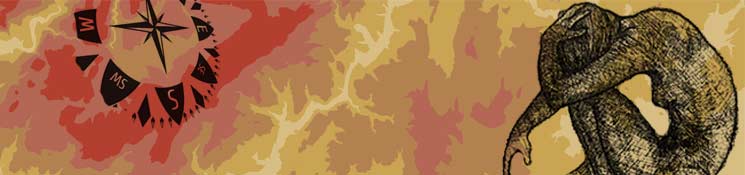 Identifying Vulnerability in Grief using the Adult Attitude to Grief Scale
Dr Linda Machin

17th October 2017
The Open University
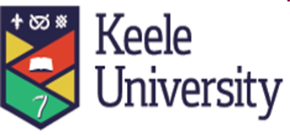 Themes
1.   Grief  - some background perspectives 

A theory for practice - the Range of Response to Loss model
 
3.    A tool for practice - the Adult Attitude to Grief scale

The AAG in practice – 
                   assessment / intervention / outcome
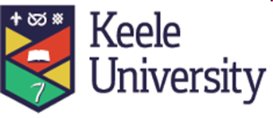 Grief – some background perspectives
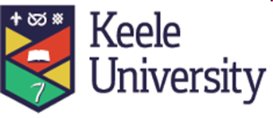 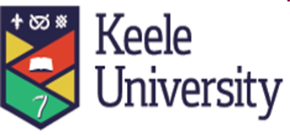 Grief: key theories
Attachment
Dual Process
model
Tasks of
mourning
Risk
Meaning
reconstruction
Continuing 
Bonds
Resilience
[Speaker Notes: Show - title

Voice over - Our understanding of grief comes from many different theories. Here are some of the classic and contemporary  theories which contribute to the rich body of knowledge on loss and grief.


Show - named theories (slowly enough for people to read)]
Cultural and personal context of grief
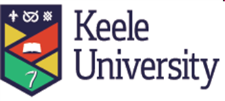 Finding a compass!
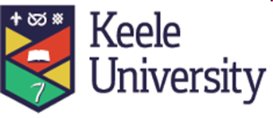 A Theory  for practice – the Range of Response to Loss model (RRL)
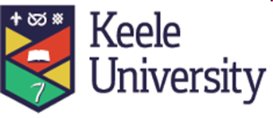 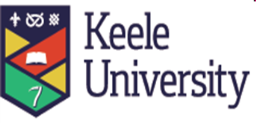 The Range of Response to Loss model (Machin 2001)
overwhelmed
controlled
balanced /resilient
[Speaker Notes: Show title 

Voce over - These observed responses to loss were combined to form a model  - the Range of Response to Loss model. The core grief reactions were seen on  a spectrum from overwhelmed
Show - overwhelmed and image

Voice over - to controlled 
Show - controlled and image

Show linking arrow and balance/ resilience and image.   

Voice over -  the capacity to balance the overwhelmed and controlled components was seen as evidence of resilience and so the third component became defined as  resilience.]
Conceptual comparisons between the RRL model and other key theories of grief
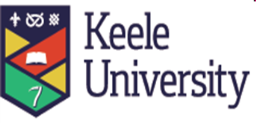 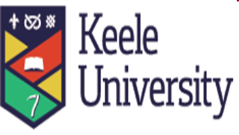 The Range of Response to Loss model
Two dimensional model:  
         core grief reactions & coping responses
VULNERABLE
OVERWHELMED
CONTROLLED
RESILIENT
[Speaker Notes: Show title

Voice over - so far the RRL model was seen as made up of three components:

Show - overwhelmed, controlled and resilient  and the linking lines

Voice over - if resilience is seen as the capacity  to cope with the competing demands and tensions of grief  then a fourth component can be added to the model, that of vulnerability (show vulnerable box ) in which there is an incapacity or a limited capacity to cope with the varied demands of grief. (show linking line) 
Show sub-heading
Voice over - the RRL model now  can be seen as a 2 dimensional one made up of core grief reactions and coping response.]
Cultural and personal context of RRL – shaping reactions and responses to loss
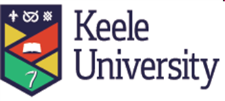 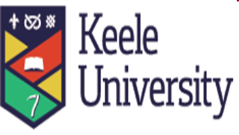 Reactions and responses to grief
Primary grief reactions
Coping responses
regulating emotion

adjusting to changed relationships 

adjusting to changed/new demands in day to day functioning 

making sense of the loss
Feelings: sadness, despair, guilt, anger etc.
Sense of: disbelief, powerlessness, injustice etc.
Thoughts: confused, contradictory etc.
Behaviour: passive, over-active etc.
Characteristics of:
Vulnerability
Resilience
Limited personal resourcefulness:
Inflexibility; low self worth

A negative life perspective:
Pessimism; incapacity to make sense of loss

Limited social embeddedness:
Lack of availability of support; incapacity to access support
Personal resourcefulness:
Flexibility, courage, perseverance, sense of self worth

Positive life perspective:
Optimism, capacity to make sense of loss

Social embeddedness:
Availability of support, capacity to access support
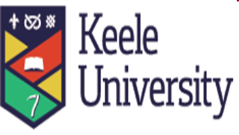 The RRL model as a practice ‘compass’
Debilitating personal and / or
circumstantial factors
Denial of or
struggle with the 
of loss, impacts 
on usual ways of  
functioning
Feelings of
grief dominate
and make day to
day functioning 
difficult
VULNERABLE
OVERWHELMED
CONTROLLED
Feelings of 
grief are accepted 
and accommodated
as part of the 
experience of
loss
The reality of loss
 is accommodated
 and managed
 effectively
RESILIENT
Enabling personal and / or
circumstantial factors
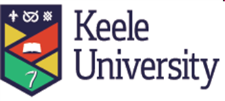 [Speaker Notes: Show title

Voice over - the RRL model provides a template for practice in which core grief reactions and coping response can be seen 
Show the overwhelmed and controlled with linking line and the resilient and vulnerable with linking line 
Voice over cont.- to produce important indications  of the nature of  grief. 
Show the four circles at a pace people can read and the italic text at the top and bottom of the diagram 
Voice over -It is important to recognise that often the people we are working with are experiencing  normal grief, with vulnerability being evident for a time, when a significant loss has been suffered. Responses to loss are frequently shifting and changing; what we observe at any one time is only true at that time and may be replaced with very different reactions as the loss experience is processed and life adjustments made.]
A tool for practice – the Adult Attitude to grief scale (AAG)
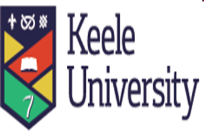 Mapping grief
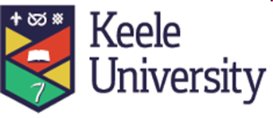 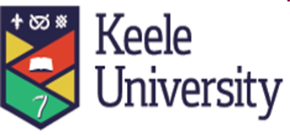 The Range of Response to Loss model and
The Adult Attitude to Grief Scale
Calculating vulnerability:    O + C + R (reversed score) = IV
Disturbingly intrusive
Unremittingly painful
Robbing life of meaning
VULNERABLE
Valuing stoicism
Denial of, or covering distress
Focus on day to day living
CONTROLLED
OVERWHELMED
Courage in facing the loss 
      A sense of personal resourcefulness
                      Hopefulness
RESILIENT
A tool for practice –  the AAG scale ©Linda Machin
2. For me, it is difficult to switch off thoughts about the person
                                     I have lost
Overwhelmed           5. I feel that I will always carry the pain of  grief with me                                         
                                  7. Life has less meaning for me after this loss

                                   4. I believe that I must be brave in the face of loss
Controlled                 6. For me, it is important to keep my grief under control
                                   8. I think it’s best just to get on with life and not dwell on this 
                                      loss
          
                                    1. I feel able to face the pain which comes with loss              
                                    3. I feel very aware of my inner strength when faced with grief 
 Resilient                    9. It may not always feel like it but I do believe I will come 
                                        through this experience of grief




Vulnerability:                O + C + R (reversed score) = IV
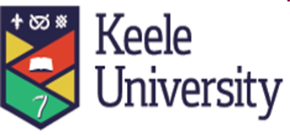 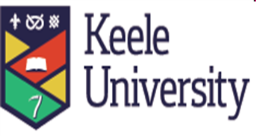 The biases and blends  revealed by the AAG scale
overwhelmed
O+C
controlled
O+C+R
O+R
C+R
resilient
Adopted as a practice tool for profiling the grief of clients presenting for support in bereavement
Strongly agree
Agree
Neither agree nor disagree
Disagree
Strongly disagree
2
5
7
4
4
4
3
3
3
2
2
2
1
1
1
0
0
0
4
6
8
4
4
4
3
3
3
2
2
2
1
1
1
0
0
0
1
3
9
0
0
0
1
1
1
2
2
2
3
3
3
4
4
4
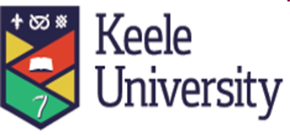 Calculating vulnerability
Overwhelmed
Overwhelmed
Controlled
Resilient
[Speaker Notes: Show full slide

This is the scoring grid for calculating an indication of vulnerability.
The direction of the resilient scores is reversed to allow for a simple addition of the nine AAG responses

The scores run from 0 (resilient)  to 36. It is proposed that this range of scores might be divided into 4 bands:
Severely vulnerable
Highly vulnerable
Moderately vulnerable
Low /negligible vulnerability]
Exploring the AAG scores for indications of vulnerability
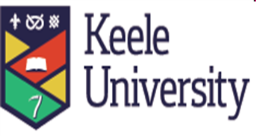 overwhelmed
O+C
controlled
O+C+R
O+R
C+R
resilient
“O+C” = a tension between overwhelmed and controlled reactions, and absent or limited resilience; “O” = bias to overwhelmed reactions and absent or limited resilience
Severe
High
“C” = bias towards controlled reactions and absent or limited resilience
“O+R” “C+R” and “O+C+R” = overwhelmed and/or controlled grief reactions are countered by a capacity for resilient coping; “R” = bias to resilient coping, and overwhelmed and controlled reactions absent or limited.
Low
Establishing levels of  vulnerability
On a scale from 0 -36
           
          severe          > 24
          high                 21-23
           low              <  20

(Results published in: Quality of Life Research Journal – Sim, Machin and Bartlam 2013)
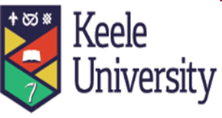 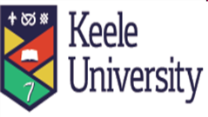 The purpose of grief measures to aid practice
Organisations and individual practitioners need to demonstrate best practice, by:

Working towards agreed practice standards across the sector - Bereavement Care Service Standards (2014)
Recognising the need to provide appropriately varied provision for the varied grief needs of clients – NICE guidance on levels of intervention
Focusing on intervention standards – scrutiny of processes and appraising outcomes
Addressing the requirements of commissioning bodies for evidence of appropriate and effective interventions
[Speaker Notes: The discussions which have been a prelude to today’s  conversations  lead me to feel  that there is a readiness to engage in new and collaborative ways of defining and establishing  best practice. The wider context of which is –
Standards
Varied service provision
Concern to explore therapeutic processes and outcomes
Evidence based practice


I hope we can progress the  collaboration with CORE and its services.]
The AAG in practice – assessment / intervention / outcome
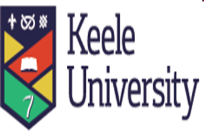 The practice functions of the AAG scale
to facilitate the process of assessment

to facilitate the telling of the story of loss 
            
 as a guide to therapy (or other intervention)

 to provide a measure of change
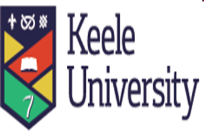 A practice protocol for using the AAG
i) explaining the purpose of the scale 
ii) explaining the practicalities of the scale including - there are no right or wrong answers and the opportunity for the client’s own qualitative responses to the scale
iii) post-use reflection about how the process felt and significant aspects emerging
iv) (For the practitioner) reflect on the evidence and appraise the level of vulnerability
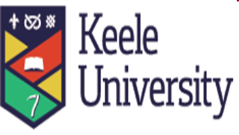 Use the quantitative and qualitative evidence from the AAG
to determine the kind of support service  that is  most appropriate for the client.
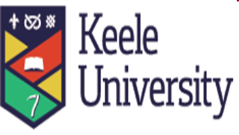 Using assessment to appraise the level of client need
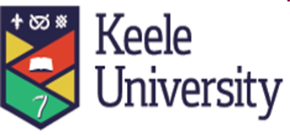 >24
21-23
<20
The AAG in practice – using the evidence from the AAG
Use the evidence from the AAG:

to aid the practitioner and client in jointly setting goals for support / intervention
to establish the appropriate tasks and methods for support /  intervention
to evaluate progress
as a tool for use in supervision
to evaluate outcome
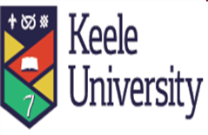 A guide to intervention
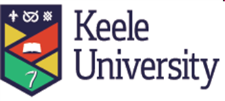 Focus on personal and / or
circumstantial factors which add complexity to grief
Focus on
 countering the struggle 
to manage the loss by 
finding safe ways to 
address emotions
Focus on
 countering distressing
emotions by strategies
for thinking and 
functioning
VULNERABILITY
FEELINGS
FUNCTIONING
Focus on the capacity
to accept the emotions
of grief and integrate
 in the coping process
Focus on 
 effective thinking and 
  behaving in response 
to the reality of loss
RESILIENCE
Focus on reinforcing personal and / or circumstantial strengths
[Speaker Notes: Show title

Voice over - the RRL model provides a template for practice in which core grief reactions and coping response can be seen 
Show the overwhelmed and controlled with linking line and the resilient and vulnerable with linking line 
Voice over cont.- to produce important indications  of the nature of  grief. 
Show the four circles at a pace people can read and the italic text at the top and bottom of the diagram 
Voice over -It is important to recognise that often the people we are working with are experiencing  normal grief, with vulnerability being evident for a time, when a significant loss has been suffered. Responses to loss are frequently shifting and changing; what we observe at any one time is only true at that time and may be replaced with very different reactions as the loss experience is processed and life adjustments made.]
Working with vulnerability in grief
Underlying factors contributing to vulnerability: 
Address circumstantial factors – nature of death, relationship to person who has died, social situation of the bereaved etc.
Address personal factors – present and historical physical/mental health issues etc.

Expressions of grief revealing vulnerability (AAG):  
Focus on – overwhelmed and controlled grief reactions and appraise potential resilient responses.
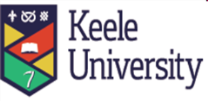 Working with overwhelmed grief reactions
Accept and empathise with the painful experience of grief 
   (A person-centred approach)
Counter the powerlessness of grief with strategies for gaining some control. 
     (A cognitive approach) 
Give permission to take time to ‘rest’ from grief
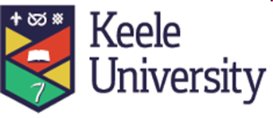 Working with Controlled grief reactions
Accept and empathise with the conflicted experience of grief  
   (A person-centred approach) 
Create safety to explore how past experience has contributed to emotional control e.g. attachment issues, relationship dynamics etc. 
    (A psychodynamic approach) 
Engage with the existing tendency for control and explore effective and appropriate ways to express it in the face of loss 
    (A cognitive approach)
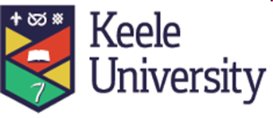 Nurturing resilience
Focus on the capacity for resilience by:
Exploring what coping skills are needed  to balance feeling and functioning
Building up inner resourcefulness
Developing best use of social support
Re-evaluating the experience of loss and seeking a satisfactory sense of meaning in which a renewed (new) hopeful perspective is possible
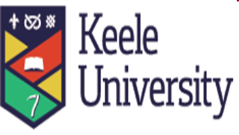 Resilience – when pain and         possibilities can be reconciled
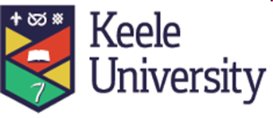 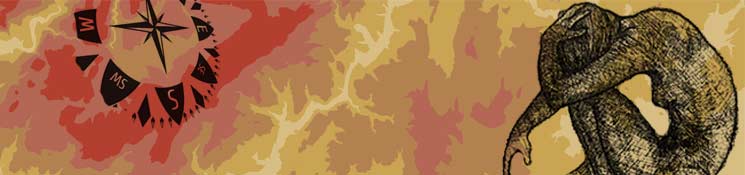 Contact: l.machin@keele.ac.uk
Website: www.keele.ac.uk/mappinggrief
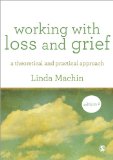 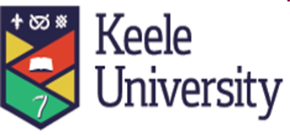